NSYSU & UGhent Master Dual Degree
碩士修業: 2 years
畢業學分
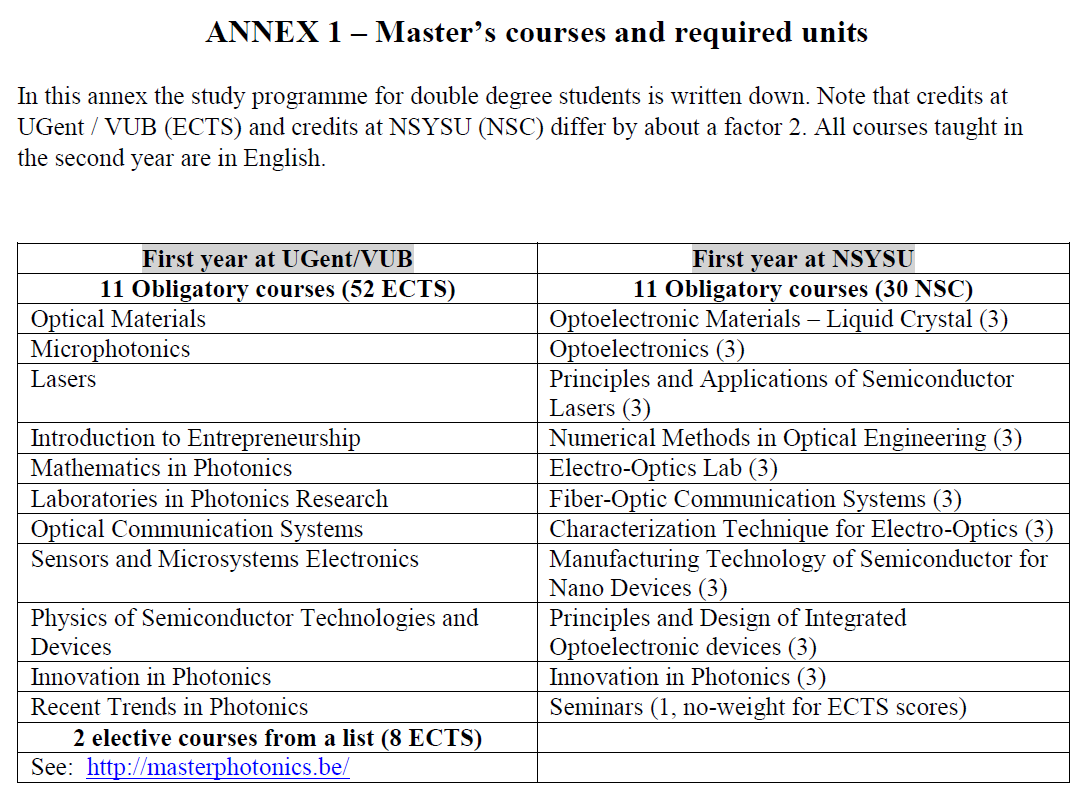 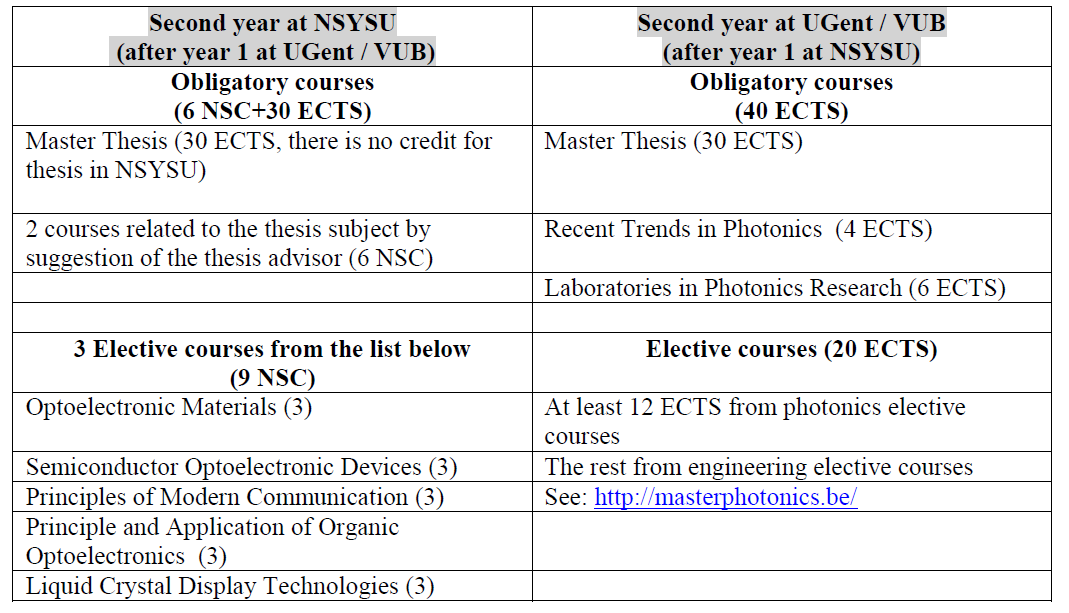 NSYSU & UGhent相互抵免課程
相互抵免選修課程
第一年課程：非線性光學（林元堯老師）、積體光電元件原理與設計（于欽平老師）
第二年課程：以下課程為英文授課
申請注意事項
申請時間：每年2月15日之前
入選通知：每年3月15日之前
語言能力：（通過以下國際公認的資格之一證明）
根據大學語言中心發布的《歐洲通用語言參考框架》達到B2級
TOEFL-TEST，至少570分或更高（筆試）或至少87分或更高（新托福）或213分或更高分（電腦測驗）
雅思考試的原始“學術測試”（TRF），最低總分不低於6.5，
劍橋高級英語證書（CAE）：B級
劍橋英語水平證書（CPE）：C級